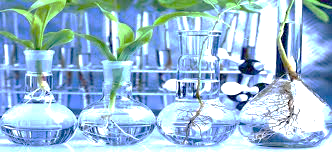 March 7, 2017
Sharpen Pencils
Collect PDN 6th Grade / DOL Quiz 7th Grade
6th Grade Collect Science Saurus
Sit in assigned seats
Complete PDN / DOL
7th Grade TEK
7.12(B)  identify the main functions of the systems of the human organism, including the circulatory, respiratory, skeletal, muscular, digestive, excretory, reproductive, integumentary, nervous, and endocrine systems
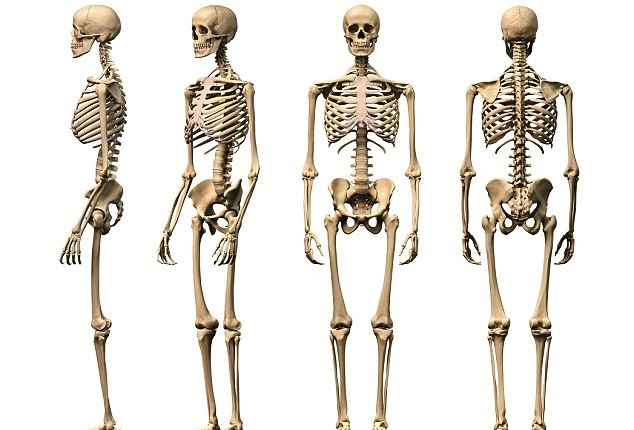 7th Grade LO
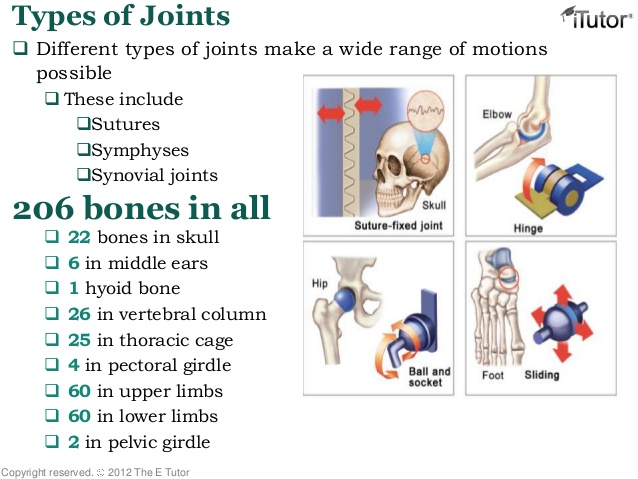 We will investigate the structure and function of the skeletal system through completion of an inter-active foldable.
7.12(B)  identify the main functions of the systems of the human organism, including the circulatory, respiratory, skeletal, muscular, digestive, excretory, reproductive, integumentary, nervous, and endocrine systems
7th Grade DOL
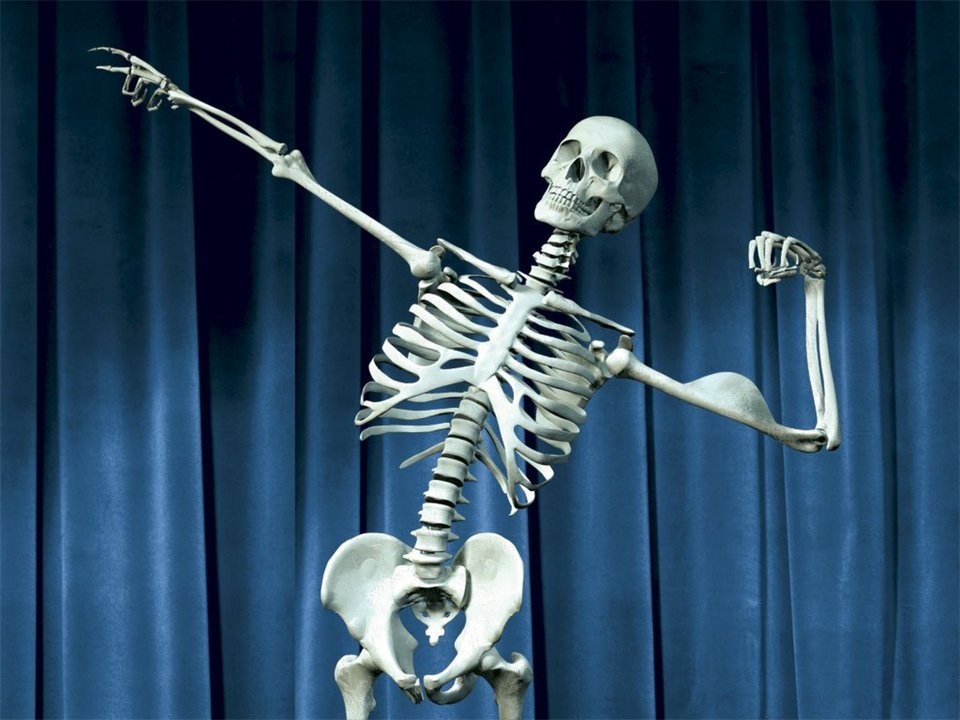 I will complete written staar type questions over the skeletal system via DOL quiz.
7th Grade Agenda
1. DOL Quiz over Integumentary / Homeostasis 
2. Skeletal System Chicken Wing Lab Virtual Demo	
https://www.youtube.com/watch?v=-pJCYSIHNnU
3. Skeletal System Foldable
4. DOL Quiz over Skeletal System
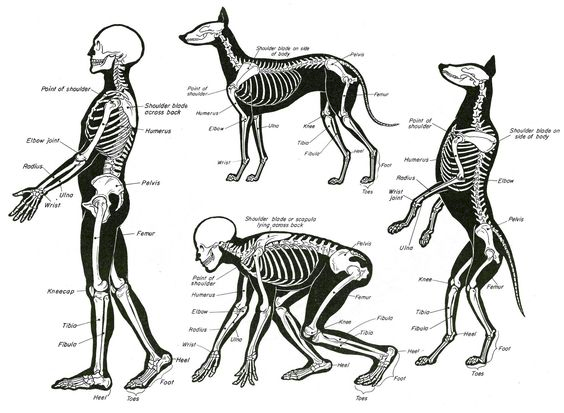 6th Grade TEK
7.5(C)  diagram the flow of energy through living systems, including food chains, food webs, and energy pyramids.
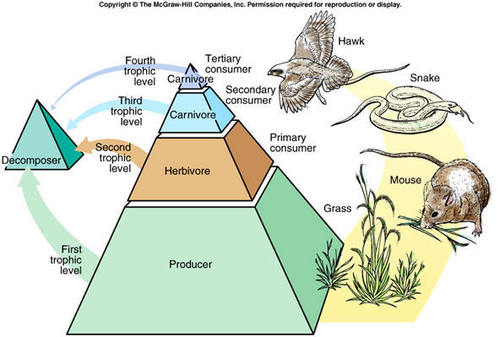 6th Grade LO
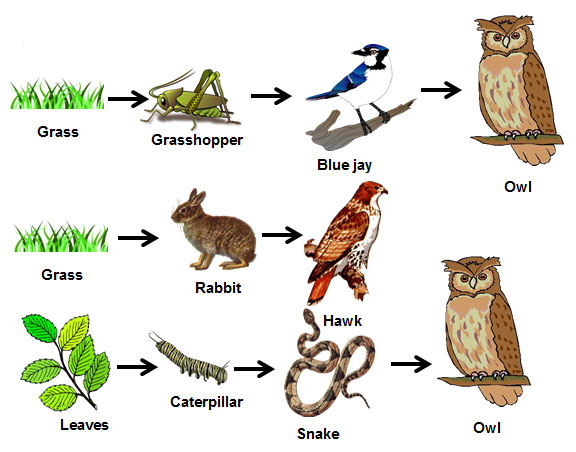 We will compare/contrast how energy flows through an ecosystem through completion of an inter-active foldable.
7.5(C)  diagram the flow of energy through living systems, including food chains, food webs, and energy pyramids.
6th Grade DOL
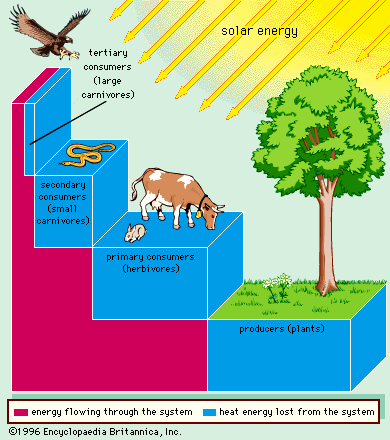 I will complete written staar type questions over flow of energy in and ecosystem via a DOL quiz.
6th Grade Agenda
1. PDN
2. Flow of Energy Foldable Video
https://www.youtube.com/playlist?list=PLhz12vamHOnZv8kM6Xo6AbluwIIVpulio
3. Flow of Energy Foldable Vocabulary
     4. DOL
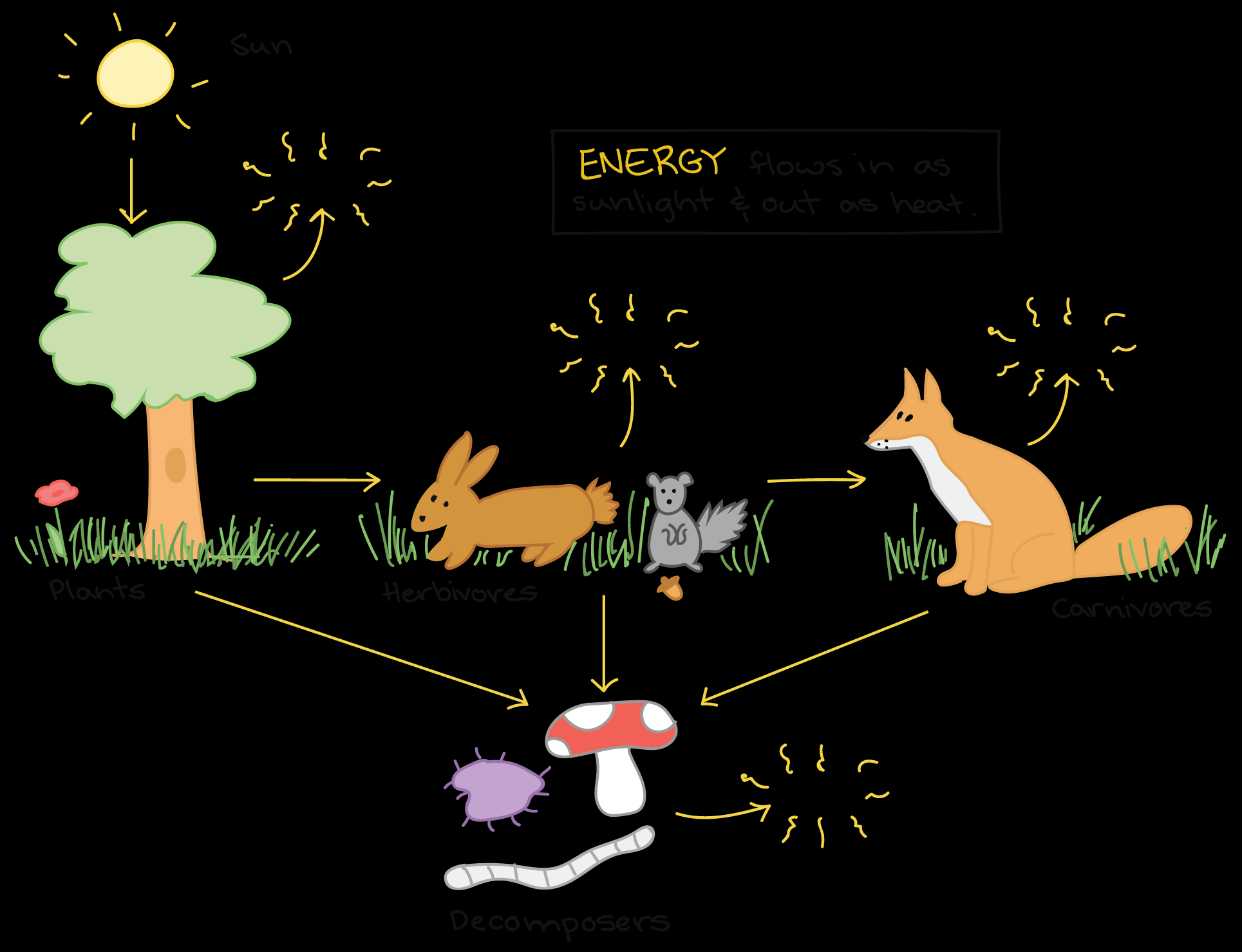